F# for Parallel and Asynchronous Programming
Don Syme
Principal Researcher
Microsoft
DEV306
F# Orientation!

 F# Eye for the Parallel Guy

 Immutability, Async and Agents
Parallel Computing  at TechEd
Tools
Managed Languages
Visual F#
Visual Studio 2010
Parallel
Debugger Windows
Native Libraries
Managed Libraries
Parallel LINQ
Async
AgentsLibrary
Parallel Pattern Library
Task Parallel Library
Profiler Concurrency
Analysis
Data Structures
Data Structures
Native Concurrency Runtime
Task Scheduler
Managed Concurrency Runtime
Resource Manager
ThreadPool
Operating System
HPC Server
Threads
UMS Threads
Visual Studio 2010 / .NET 4
Windows 7 / Server 2008 R2
Operating System
Key:
Why is Microsoft Investing in F# Anyway?
Simplicity
Economics
Parallel
Simplicity
Code!
Pleasure
Pain
//C#
using System;

namespace ConsoleApplication1
{
  class Program
  {
    static int a()
    {
        return 2;
    }
    static void Main(string[] args)
    {
        Console.WriteLine(a);            
    }
  }
}
//F#
open System
let a = 2
Console.WriteLine(a)
More noise 
than signal!
Pleasure
Pain
type Command = Command of (Rover -> unit)

let BreakCommand  = 
  Command(fun rover -> rover.Accelerate(-1.0))

let TurnLeftCommand  = 
  Command(fun rover -> rover.Rotate(-5.0<degs>))
abstract class Command
 {
     public virtual void Execute();
 }
 abstract class MarsRoverCommand : Command
 {
     protected MarsRover Rover { get; private set; }
     public MarsRoverCommand(MarsRover rover)
     {
        this.Rover = rover;
     }
 }
 class BreakCommand : MarsRoverCommand
 {
     public BreakCommand(MarsRover rover)
       : base(rover)
        {    
        } 
     public override void Execute()
        {
            Rover.Rotate(-5.0);
        }
}
class TurnLeftCommand : MarsRoverCommand
{
     public TurnLeftCommand(MarsRover rover)
            : base(rover)
        {
        }
        public override void Execute()
        {
            Rover.Rotate(-5.0);
        }
    }
Pain
Pleasure
Tuple<U,T> Swap<T,U>(Tuple<T,U> t)
{
    return new Tuple<U,T>(t.Item2, t.Item1)
}

ReadOnlyCollection<Tuple<T,T,T>> Rotations<T>(Tuple<T,T,T> t) 
{ 
  new ReadOnlyCollection<int>
   (new Tuple<T,T,T>[]
    {new Tuple<T,T,T>(t.Item1,t.Item2,t.Item3);     
     new Tuple<T,T,T>(t.Item3,t.Item1,t.Item2); 
     new Tuple<T,T,T>(t.Item2,t.Item3,t.Item1); });
}
int Reduce<T>(Func<T,int> f,Tuple<T,T,T> t) 
{ 
    return f(t.Item1)+f(t.Item2)+f(t.Item3); 
}
let swap (x, y) = (y, x)




let rotations (x, y, z) = 
    [ (x, y, z);
      (z, x, y);
      (y, z, x) ]






let reduce f (x, y, z) = 
    f x + f y + f z
Pain
Pleasure
public abstract class Expr { }   
public abstract class UnaryOp :Expr   
{   
    public Expr First { get; private set; }   
    public UnaryOp(Expr first)   
    {   
        this.First = first;   
    }   
}   
  
public abstract class BinExpr : Expr   
{   
    public Expr First { get; private set; }   
    public Expr Second { get; private set; }   
  
    public BinExpr(Expr first, Expr second)   
    {   
        this.First = first;   
        this.Second = second;   
    }   
}   
  
public class TrueExpr : Expr { }   
  
public class And : BinExpr   
{   
    public And(Expr first, Expr second) : base(first, second) { }   
}
public class Nand : BinExpr   
{   
    public Nand(Expr first, Expr second) : base(first, second) { }   
}   
  
public class Or : BinExpr   
{   
    public Or(Expr first, Expr second) : base(first, second) { }   
}   
  
public class Xor : BinExpr   
{   
    public Xor(Expr first, Expr second) : base(first, second) { }   
}   
  
public class Not : UnaryOp   
{   
    public Not(Expr first) : base(first) { }   
}
type Expr =   
    | True   
    | And  of Expr * Expr   
    | Nand of Expr * Expr   
    | Or   of Expr * Expr   
    | Xor  of Expr * Expr   
    | Not  of Expr
F#:  Influences
F#
Similar core 
language
Similar object
model
Parallel
Shared State
F# and the Concurrency Challenges
F#  Immutability
Inversion of Control
F# Async
I/O Parallelism
F# Async
Messaging and Scaling
F# Agents 
+ Web/Azure/MSQ/etc.
[Speaker Notes: We all know it’s not always as easy as adding .Parallel !!

 Shared state
 Making applications reactive means inverting control - “do this when you are done with this”
 In practice, performance bottlenecks are more often about I/O than CPU – and there is abundant I/O paralleism (can have hundreds of pending web requests, disks know how to inteligently schedule concurrent reads, etc.) -  using .Parallel doesn’t take advantage of this parallelism
 And if you really just want pure speed or scalability, a single machine is likely not enough.  So easy to get ahold of compute resources now, need development approaches which scale.


Shared State
Inversion of Control (asynchronous)
I/O bottlenecks (network, disk)
Scaling off a single machine]
Fundamentals - Whitespace Matters
let computeDerivative f x = 
    let p1 = f (x - 0.05)

  let p2 = f (x + 0.05)

       (p2 – p1) / 0.1
Offside (bad indentation)
Fundamentals - Whitespace Matters
let computeDerivative f x = 
    let p1 = f (x - 0.05)

    let p2 = f (x + 0.05)

    (p2 – p1) / 0.1
Functional– Pipelines
x |> f1
         |> f2
         |> f3
Successive stages 
in a pipeline
F# - Objects + Functional
type Vector2D (dx:double, dy:double) =

   let d2 = dx*dx+dy*dy

   member v.DX = dx
   
   member v.DY = dy
   
   member v.Length = sqrt d2
   
   member v.Scale(k) = Vector2D (dx*k,dy*k)
Inputs to object 
construction
Object internals
Exported properties
Exported method
demo
Let’s Web Crawl…
Name
Title
Company
[Speaker Notes: If you would like to host your demo on the Virtual Server, please use the myVPC demo slide, not this slide.]
Shared State
Four Big Concurrency Challenges
Inversion of Control
I/O Parallelism
Messaging and Scaling
[Speaker Notes: We all know it’s not always as easy as adding .Parallel !!

 Shared state
 Making applications reactive means inverting control - “do this when you are done with this”
 In practice, performance bottlenecks are more often about I/O than CPU – and there is abundant I/O paralleism (can have hundreds of pending web requests, disks know how to inteligently schedule concurrent reads, etc.) -  using .Parallel doesn’t take advantage of this parallelism
 And if you really just want pure speed or scalability, a single machine is likely not enough.  So easy to get ahold of compute resources now, need development approaches which scale.


Shared State
Inversion of Control (asynchronous)
I/O bottlenecks (network, disk)
Scaling off a single machine]
Shared State
Concurrency Challenges
Inversion of Control
Difficult to maintain and test
 Very difficult to parallelize!
 Locking is fundamentally error prone:
 Must guess where parallelism will be needed
 All consumers need to participate
I/O Parallelism
Messaging and Scaling
[Speaker Notes: We all know it’s not always as easy as adding .Parallel !!

 Shared state
 Making applications reactive means inverting control - “do this when you are done with this”
 In practice, performance bottlenecks are more often about I/O than CPU – and there is abundant I/O paralleism (can have hundreds of pending web requests, disks know how to inteligently schedule concurrent reads, etc.) -  using .Parallel doesn’t take advantage of this parallelism
 And if you really just want pure speed or scalability, a single machine is likely not enough.  So easy to get ahold of compute resources now, need development approaches which scale.


Shared State
Inversion of Control (asynchronous)
I/O bottlenecks (network, disk)
Scaling off a single machine]
Shared State: The Problem
[Speaker Notes: Note: Slide will be simplified, currently collecting talking points.]
Shared State
Concurrency Challenges
Inversion of Control
We’re used to writing code linearly
 Async requires decoupling Begin from End
 Very difficult to:
 Combine multiple asynchronous operations
 Deal with exceptions and cancellation
I/O Parallelism
Messaging and Scaling
[Speaker Notes: Synchronous code is linear 
Asynchronous code requires de-coupling Begin action from End action
Makes code hard to write, and even harder to read
Especially difficult to compose multiple operations
But…reactivity requires asynchronous code
Silverlight doesn’t even provide synchronous versions of common I/O operations]
Shared State
Concurrency Challenges
Inversion of Control
I/O Parallelism
Software is often I/O-bound 
 Leveraging web services
 Working with data on disk
 Network and disk speeds increasing slower
 I/O resources are inherently parallel
 Huge opportunity for performance
Messaging and Scaling
[Speaker Notes: Multicore means your apps can run 4, 8,16x faster
I/O is almost always the perf bottleneck in the “real world”
Can get 10, 50, 100x performance improvement
Disk and network speeds growing much slower than CPU
Applications are working with more and more web services and more and more data on disk]
Shared State
Concurrency Challenges
Inversion of Control
I/O Parallelism
Multi-machine resources becoming common:
 Roll-you-own clusters with cheap hardware
 On-demand cloud compute with Azure 
  Programs must be written with this in mind
  This means structuring with messaging and agents
Messaging and Scaling
[Speaker Notes: If you really want processing power, you’ve got to scale to multi machines
But…
Shared memory doesn’t scale

This is becoming common place:
Roll-your-own clusters with cheap hardware
Azure provides compute in the cloud]
Shared State
F# and the Concurrency Challenges
F#  Immutability
Inversion of Control
+ .NET 4.0 Concurrent Collections
+ .NET 4.0 PLINQ Queries
F# Async
I/O Parallelism
+ .NET 4.0 Parallel Loops
F# Async
Messaging and Scaling
F# Agents
+ Web, Azure, MSQ etc.
[Speaker Notes: We all know it’s not always as easy as adding .Parallel !!

 Shared state
 Making applications reactive means inverting control - “do this when you are done with this”
 In practice, performance bottlenecks are more often about I/O than CPU – and there is abundant I/O paralleism (can have hundreds of pending web requests, disks know how to inteligently schedule concurrent reads, etc.) -  using .Parallel doesn’t take advantage of this parallelism
 And if you really just want pure speed or scalability, a single machine is likely not enough.  So easy to get ahold of compute resources now, need development approaches which scale.


Shared State
Inversion of Control (asynchronous)
I/O bottlenecks (network, disk)
Scaling off a single machine]
Immutability
= “Persistence”
= Value/Object Doesn’t Change Over Time
Immutability the norm…
Types immutable by default
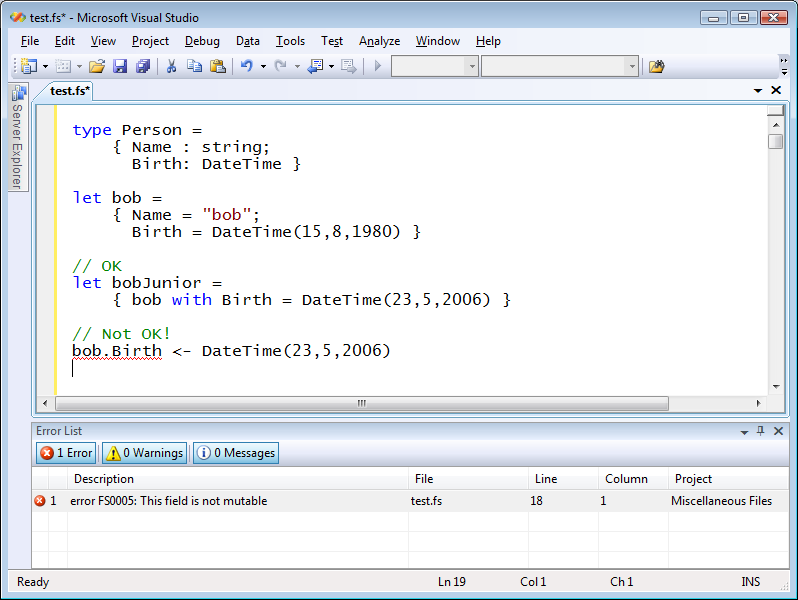  Copy & Update
 Not Mutate
Immutability the norm...
Immutable Tuples!

Immutable Dictionaries!

Immutable Unions!

+ lots of language features to encourage immutability
Immutable Lists!

Immutable Records!

Immutable Sets!

Immutable Objects!
In Praise of Immutability
Immutable objects can transfer between threads

Immutable objects never have race conditions
Shared State
F# and the Concurrency Challenges
Inversion of Control
F# Async
I/O Parallelism
F# Async
Messaging and Scaling
[Speaker Notes: We all know it’s not always as easy as adding .Parallel !!

 Shared state
 Making applications reactive means inverting control - “do this when you are done with this”
 In practice, performance bottlenecks are more often about I/O than CPU – and there is abundant I/O paralleism (can have hundreds of pending web requests, disks know how to inteligently schedule concurrent reads, etc.) -  using .Parallel doesn’t take advantage of this parallelism
 And if you really just want pure speed or scalability, a single machine is likely not enough.  So easy to get ahold of compute resources now, need development approaches which scale.


Shared State
Inversion of Control (asynchronous)
I/O bottlenecks (network, disk)
Scaling off a single machine]
F# is a Parallel Language

(Multiple active computations)

F# is a Reactive Language

(Multiple pending reactions)
GUI Event
 Page Load
Timer Callback
Query Response
HTTP Response
Web Service Response
Disk I/O Completion
Agent Gets Message
async { ... }
A Building Block for 
Writing Reactive Code
async { ... }
You can run it, but it may take a while

Or, your builder says...

OK, I can do the job, but I might  have to talk to someone else about it. Tell me what to do when I’m done
async { ... }
React!
async { let! res = <async-event>
        ...  }
React to a GUI Event
React to a Timer Callback
React to a Query Response
React to a HTTP Response
React to a Web Service Response
React to a Disk I/O Completion
Agent reacts to Message
async { ... }
Asynchronous  action
async { let! image = ReadAsync "cat.jpg"
        let image2 = f image
        do! WriteAsync image2 "dog.jpg"
        do printfn "done!" 
        return image2 }
Continuation/
Event callback
You're actually writing this (approximately):
async.Delay(fun () -> 
    async.Bind(ReadAsync "cat.jpg", (fun image ->
        let image2 = f image
        async.Bind(writeAsync "dog.jpg",(fun () ->
            printfn "done!"
            async.Return())))))
The many uses of async { ... }
Sequencing I/O requests



Sequencing CPU computations and I/O requests
async { let! lang  = detectLanguageAsync text
        let! text2 = translateAsync (lang,"da",text)
        return text2 }
async { let! lang  = detectLanguageAsync text
        let! text2 = translateAsync (lang,"da",text)
        let text3 = postProcess text2
        return text3 }
The many uses of async { ... }
Parallel CPU computations



Parallel I/O requests
Async.Parallel [ async { return (fib 39) };
                 async { return (fib 40) }; ]
Async.Parallel 
   [ for target in langs -> 
              translateAsync (lang,target,text) ]
demo
Async Basics + Web Translation
F# In-Memory Agents
Shared State
F# and the Concurrency Challenges
Inversion of Control
I/O Parallelism
Messaging and Scaling
F# Agents
[Speaker Notes: We all know it’s not always as easy as adding .Parallel !!

 Shared state
 Making applications reactive means inverting control - “do this when you are done with this”
 In practice, performance bottlenecks are more often about I/O than CPU – and there is abundant I/O paralleism (can have hundreds of pending web requests, disks know how to inteligently schedule concurrent reads, etc.) -  using .Parallel doesn’t take advantage of this parallelism
 And if you really just want pure speed or scalability, a single machine is likely not enough.  So easy to get ahold of compute resources now, need development approaches which scale.


Shared State
Inversion of Control (asynchronous)
I/O bottlenecks (network, disk)
Scaling off a single machine]
Your First Agent
let agent = 

       Agent.Start(fun inbox ->
         async { while true do 
                   let! msg = inbox.Receive()
                   printfn "got message %s" msg } )
agent.Post "three"
agent.Post "four"
Note:
type Agent<'T> = MailboxProcessor<'T>
Your First 100,000 Agents
let agents = 
   [ for i in 0 .. 100000 ->
       Agent.Start(fun inbox ->
         async { while true do 
                   let! msg = inbox.Receive()
                   printfn "%d got message %s" i msg })]
for agent in agents do 
    agent.Post "hello"
Note:
type Agent<'T> = MailboxProcessor<'T>
Your First State Isolated Agent
Isolated, Mutable 
State in a Reactive Agent
let agents = 
    Agent.Start(fun inbox ->
         async { let state = Dictionary<int,string>()
                 while true do 
                    let! key,value = inbox.Receive()
                    state.[key] <- value } )
for i in 0..10000 do
   agent.Post (i, string i)
Note:
type Agent<'T> = MailboxProcessor<'T>
demo
Agents Galore
In Summary
[Speaker Notes: Contents are wrong – should be a summary of key F# takeaways]
Latest Book about F#
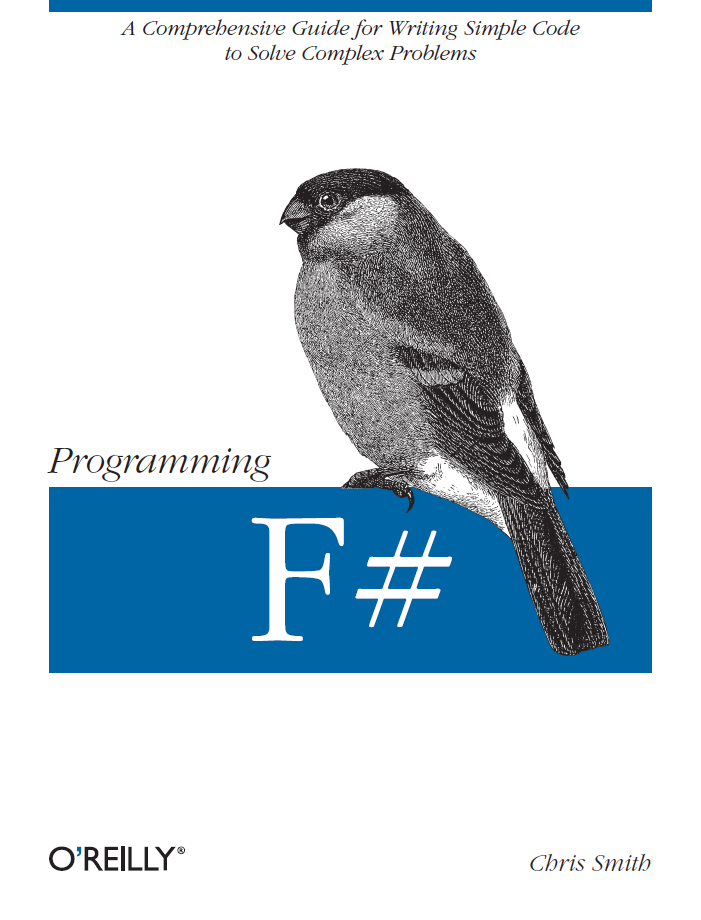 Visit 	www.fsharp.net
question & answer
F#: Combining Paradigms
I've been coding in F# lately, for a production task. F# allows you to move smoothly in your programming style... I start with pure functional code, shift slightly towards an object-oriented style, and in production code, I sometimes have to do some imperative programming. 

I can start with a pure idea, and still finish my project with realistic code. You're never disappointed in any phase of the project!

Julien Laugel, Chief Software Architect, www.eurostocks.com
Your First 100,000 Chatty Agents
let agents = 
   [ for i in 0 .. 100000 ->
       Agent.Start(fun inbox ->
         async { while true do 
                   let! a,b,reply = inbox.Receive()
                   msg <-- (a+b) })]
Async.Parallel 
    [ for agent in agents -> 
           agent.PostAndAsyncReply (fun r -> (10,10,r)) ]
Response
Promise
Note:
type Agent<'T> = MailboxProcessor<'T>
let (<--) (a:AsyncReplyChannel<'T>) b = a.Reply(b)